স্বাগতম
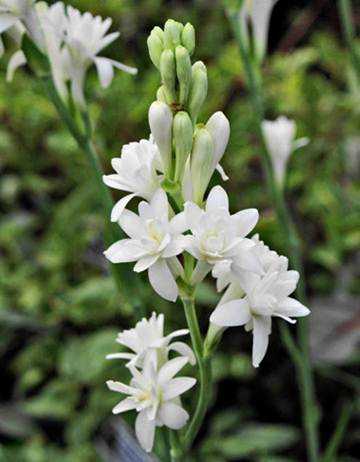 শিক্ষক  পরিচিতিঃ
মোঃ বশির আহমদ 
 সহকারী শিক্ষক (ইসলাম ) 
ভাটিপাড়া উচ্চ বিদ্যালয় 
দিরাই, সুনামগঞ্জ । 
আই-ডি-২৩ এ-৪৩তম ব্যাচ-  
ট্রিচার্স ট্রেনিং কলেজ, সিলেট।
Email:bashir১২১৯৮২@gmail.com
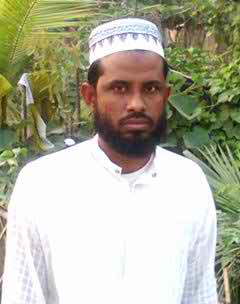 পাঠ পরিচিতিঃ
শ্রেনিঃ দশম 
বিষয়ঃ ইসলাম ও নৈতিক শিক্ষা 
অধ্যায়ঃ চতুর্থ  (আখলাক) 
পাঠ- ২০  
শিক্ষার্থীর সংখ্যাঃ ৪৫ জন  
সময়ঃ ৫০ মিনিট 
তারিখঃ ২৯-১২-২০১৫ ইংরেজি
নীচের ছবিগুলোর প্রতি  তাকাওঃ
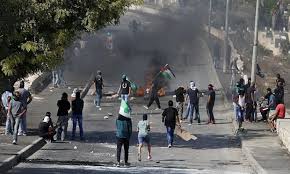 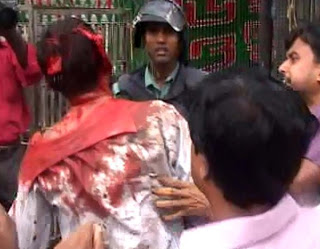 পাঠ ঘোষণাঃ  
আজকের পাঠঃ- “ ফিতনা-ফাসাদ”
শিখনফলঃ
এই পাঠ শেষে শিক্ষার্থীরা ...... 
   ১। ফিতনা-ফাসাদ (বিশৃঙ্খলা- বিপর্যয় ) কী তা বলতে পারবে। 
   ২। ফিতনা –ফাসাদের কারণ সমুহ চিহ্নিত করতে পারবে। 
   ৩। ফিতনা-ফাসাদ দূরীকরনে ইসলামি অনুশাসনের ভূমিকা ব্যাখ্যা করতে পারবে।
   ৪। মানবজীবনে ফিতনা-ফাসাদের কুফল ও পরিণতি অত্যন্ত ভয়াবহ তা বিশ্লেষন করতে পারবে ।
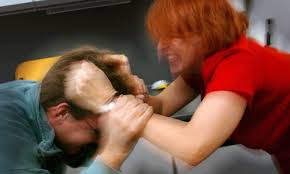 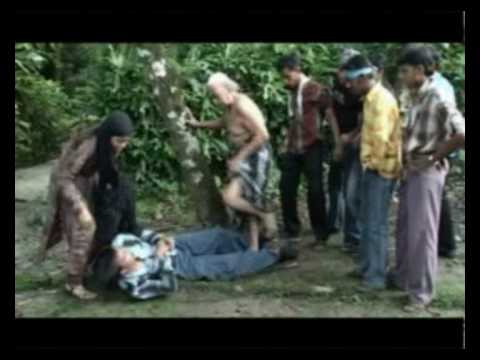 একক কাজঃ
১। চিত্রের আলোকে ফিতনার সংজ্ঞা বর্ননা কর। 
১। উপরের ভিডিও ক্লিপের মাধ্যমে ফিতনার কারন উল্লেখ কর।
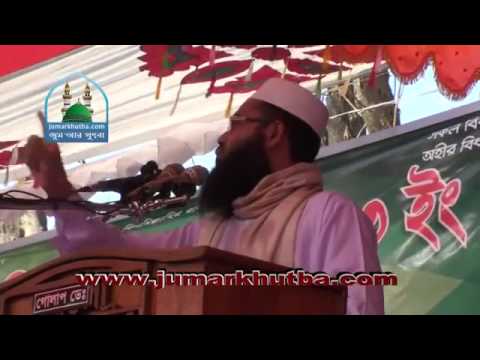 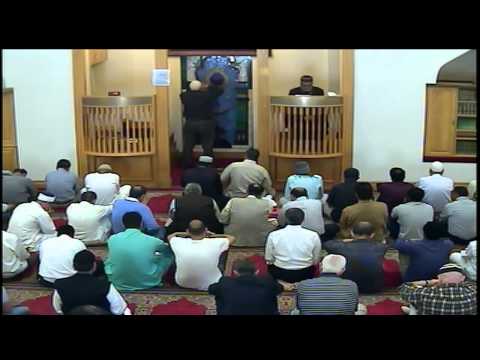 জোড়ায় কাজ
১।  ফিতনা-ফাসাদ প্রতিকার ও প্রতিরোধে তোমাদের অভিমত ব্যক্ত কর ।
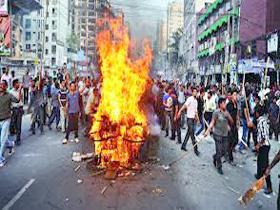 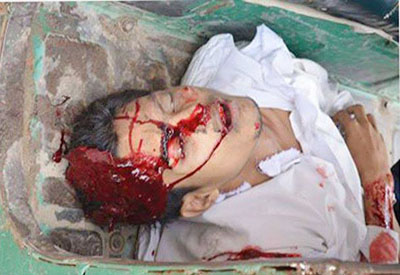 দলীয় কাজঃ
1। উপরোক্ত চিত্রদ্বয়ের ১নং চিত্র দ্বারা আমাদের দেশের  সামাজিক কোন অবস্থার প্রতি ইংগিত করা হয়েছে ?
 ২। উপরের ২নং চিত্রে  ফেতনা-ফাসাদের  ফলে  মানুষের  স্বাভাবিক জীবনযাত্রার মান উল্লেখ কর  ।
প্রশ্নোত্তর মিলিয়ে নাওঃ
১নং প্রশ্নের উত্তরঃ  সামাজিক ফিতনা-ফাসাদের প্রতি  ইংগিত করা হয়েছে । 
 
  ২নং প্রশ্নের উত্তরঃ প্রাত্যহিক জীবনে চলাফেরায় স্বাভাবিক নিরাপত্তা চরমভাবে বিঘ্নিত ও প্রানহানির আশংকা করা হচ্ছে।
বাড়ীর কাজঃ
ফিতনা-ফাসাদ মুক্ত সমাজ বিনির্মানের লক্ষ্যে  একটি তালিকা তৈরী করে আনবে।
মূল্যায়নঃ
১। ইসলামের পরিভাষায় ফিতনা-ফাসাদ  কাকে বলে ?

               ২। ফিতনা-ফাসাদের কুফল বর্ননা কর। 

                 ৩। আল কোরআনের আলোকে ফিতনা -ফাসাদ থেকে মুক্তির  		     দুটো উপায় উল্লেখ কর।
সবাইকে ধন্যবাদ